Unit 3
How do you get to school?
Section B
WWW.PPT818.COM
Section B
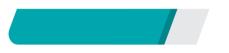 重点单词
听单词，核对你的答案
1．stop　n. 车站；停止
2．cross　v. 横过；越过
3．river　n. 河；江
4．many　adj. & pron. 许多
Section B
5．village　n. 村庄；村镇
6．between　prep.  介于……之间
7．bridge　n. 桥
8．boat　n. 小船
9．ropeway　n. 索道
10．year　n. 年；岁
Section B
11．afraid　adj. 害怕；畏惧
12．like　prep.  像；怎么样
13．villager　n. 村民
14．leave　v. 离开；留下 
15．dream　n. 梦想；睡梦　v. 做梦
16．true　adj. 真的；符合事实的
Section B
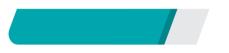 词形变换
听下列单词变形,核对你的答案
1．cross—across(介词)
2．village—villager(名词)村民
3．true—truly(副词)
Section B
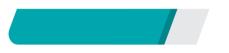 重点短语
听短语，核对你的答案
1．bus stop　公共汽车站台
2．train station　火车站
3．bus station　公共汽车站
4．subway station　地铁站
Section B
5．think of　认为；想起
6．an/one 11­year­old boy     一个十一岁的男孩
7．between…and… 　在……和……之间
8．come true　实现；成为现实
9．go on a ropeway　滑铁索
Section B
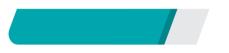 重点句型
听句子，核对你的答案
1．玛丽想要知道鲍勃住在哪里。
Mary wants to know where Bob lives.
2．玛丽想要知道他住的距他祖父母家有多远。
Mary wants to know how far he lives from his grandparents' home.
Section B
3．玛丽想要知道去他的祖父母家需要多长时间。
Mary wants to know how long it takes to get to his grandparents' home.
4．玛丽想要知道他觉得那次旅行怎么样。
Mary wants to know what he thinks of the trip.
Section B
5．对很多学生来说，到学校很容易。
For many students, it is easy to get to school.
6．(河上)完全没有桥梁，而且河水湍急，不宜小船摆渡。
There is no bridge and the river runs too quickly for boats.
Section B
7．他待我像父亲一样。
He is like a father to me.
8．他们的梦想会实现吗？
Can their dream come true?